[Speaker Notes: Good morning cornerstone! 
Always a Blessing for me to be able to share the word of God with you. 
Today we are going to read from mark 15: 1-15]
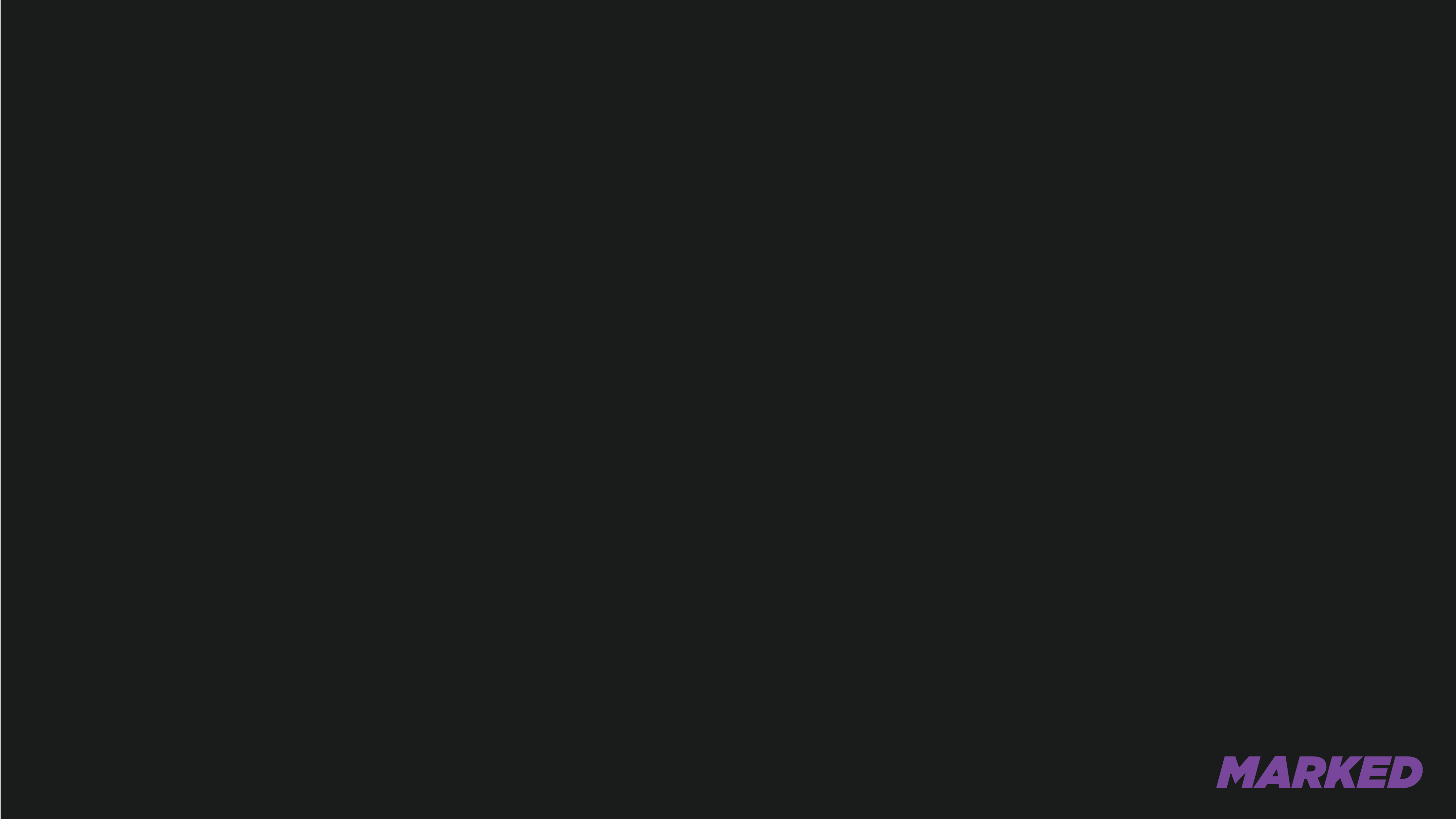 Mark 15:1-15(NLT)Rejection
Very early in the morning the leading priests, the elders, and the teachers of religious law—the entire high council[a]—met to discuss their next step. They bound Jesus, led him away, and took him to Pilate, the Roman governor.
2 Pilate asked Jesus, “Are you the king of the Jews?”
Jesus replied, “You have said it.”
[Speaker Notes: Someone reading from the sanctuary(microphone needed on the floor)]
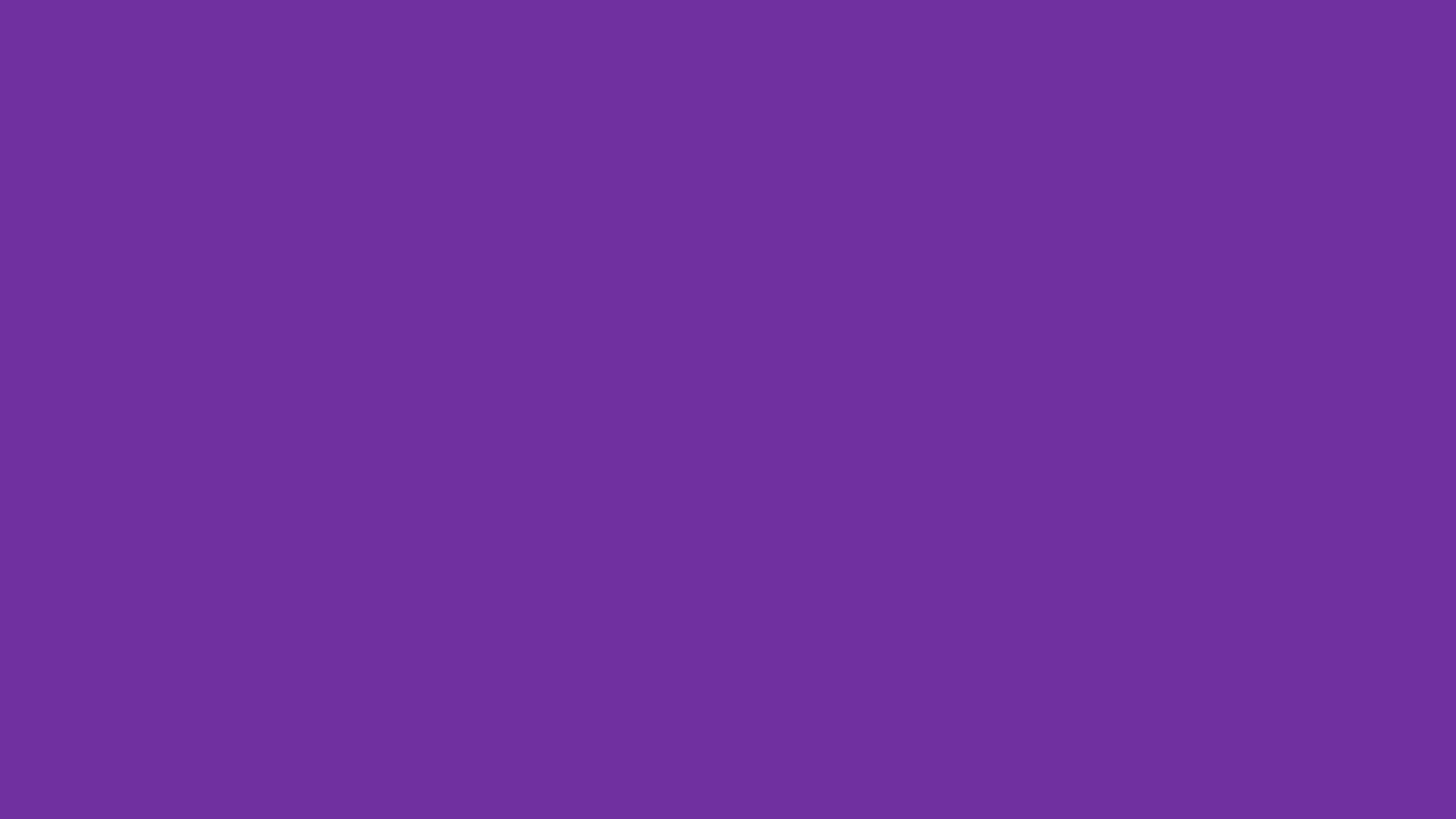 Very early in the morning the leading priests, the elders, and the teachers of religious law—the entire high council[a]—met to discuss their next step. They bound Jesus, led him away, and took him to Pilate, the Roman governor.
2 Pilate asked Jesus, “Are you the king of the Jews?”
Jesus replied, “You have said it.”
Then the leading priests kept accusing him of many crimes, 4 and Pilate asked him, “Aren’t you going to answer them? What about all these charges they are bringing against you?” 5 But Jesus said nothing, much to Pilate’s surprise.
6 Now it was the governor’s custom each year during the Passover celebration to release one prisoner—anyone the people requested.
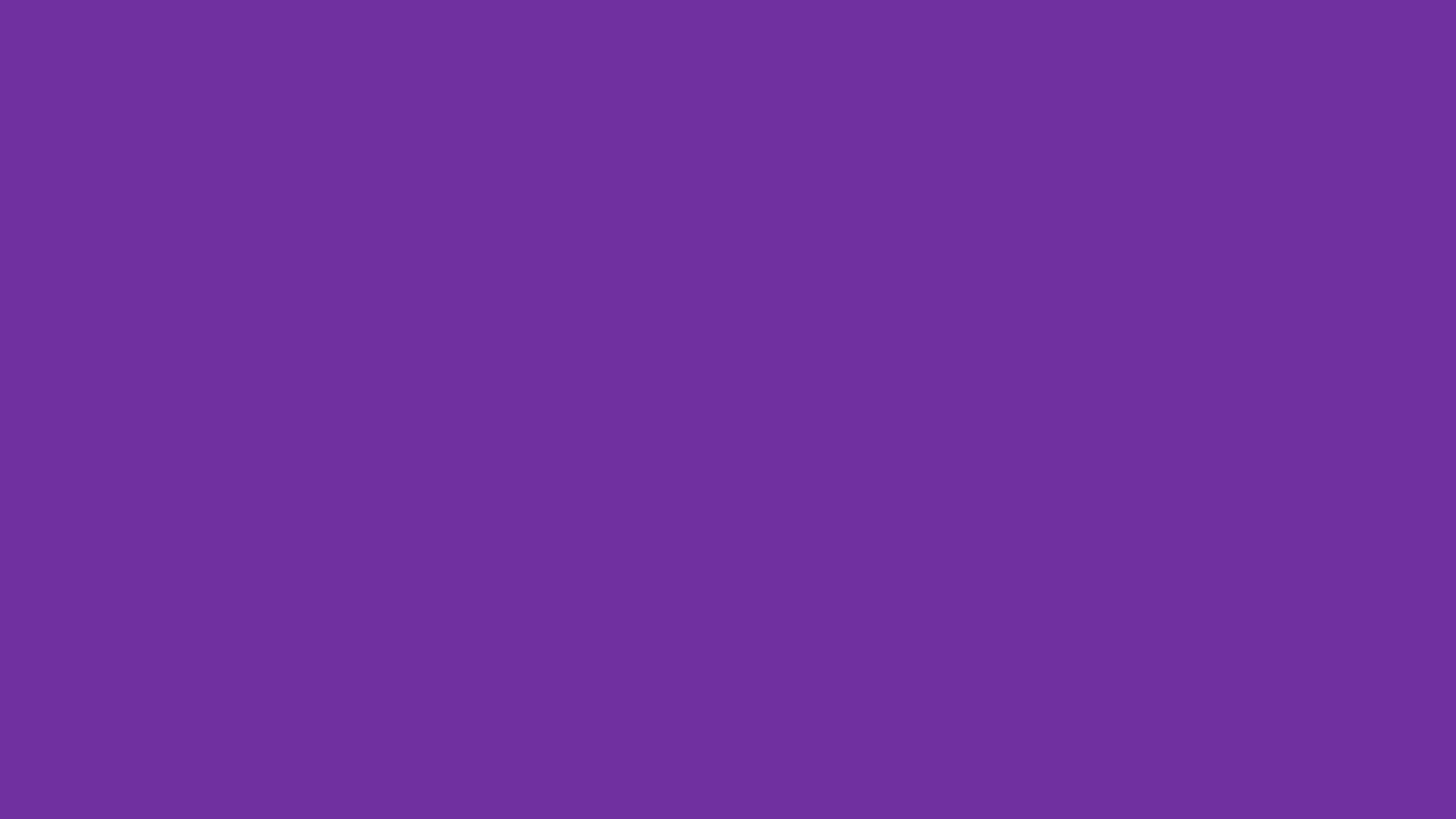 Very early in the morning the leading priests, the elders, and the teachers of religious law—the entire high council[a]—met to discuss their next step. They bound Jesus, led him away, and took him to Pilate, the Roman governor.
2 Pilate asked Jesus, “Are you the king of the Jews?”
Jesus replied, “You have said it.”
One of the prisoners at that time was Barabbas, a revolutionary who had committed murder in an uprising. 8 The crowd went to Pilate and asked him to release a prisoner as usual.
9 “Would you like me to release to you this ‘King of the Jews’?” Pilate asked. 10 (For he realized by now that the leading priests had arrested Jesus out of envy.)
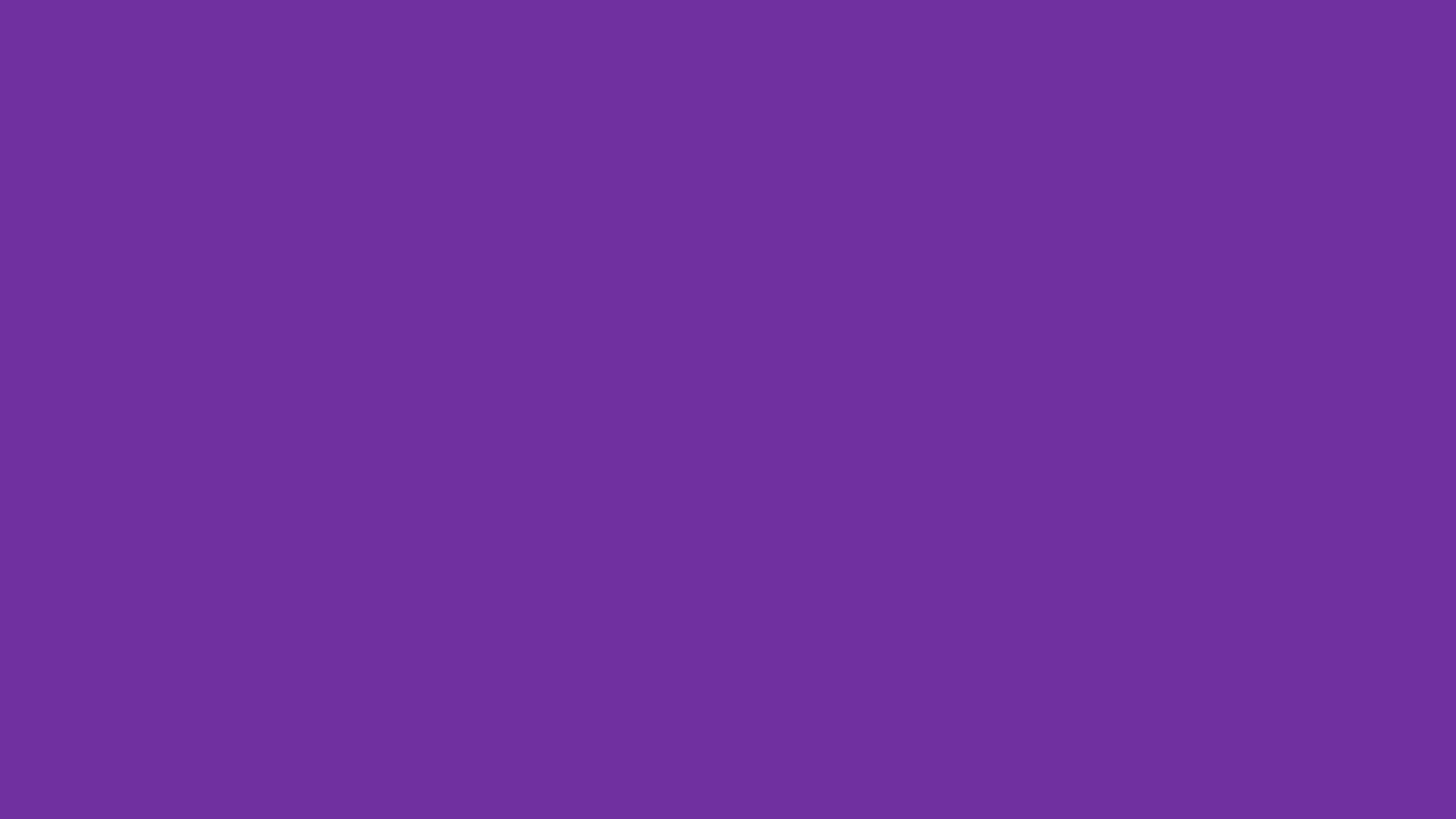 Very early in the morning the leading priests, the elders, and the teachers of religious law—the entire high council[a]—met to discuss their next step. They bound Jesus, led him away, and took him to Pilate, the Roman governor.
2 Pilate asked Jesus, “Are you the king of the Jews?”
Jesus replied, “You have said it.”
11 But at this point the leading priests stirred up the crowd to demand the release of Barabbas instead of Jesus. 12 Pilate asked them, “Then what should I do with this man you call the king of the Jews?”
13 They shouted back, “Crucify him!”
over to the Roman soldiers to be crucified.
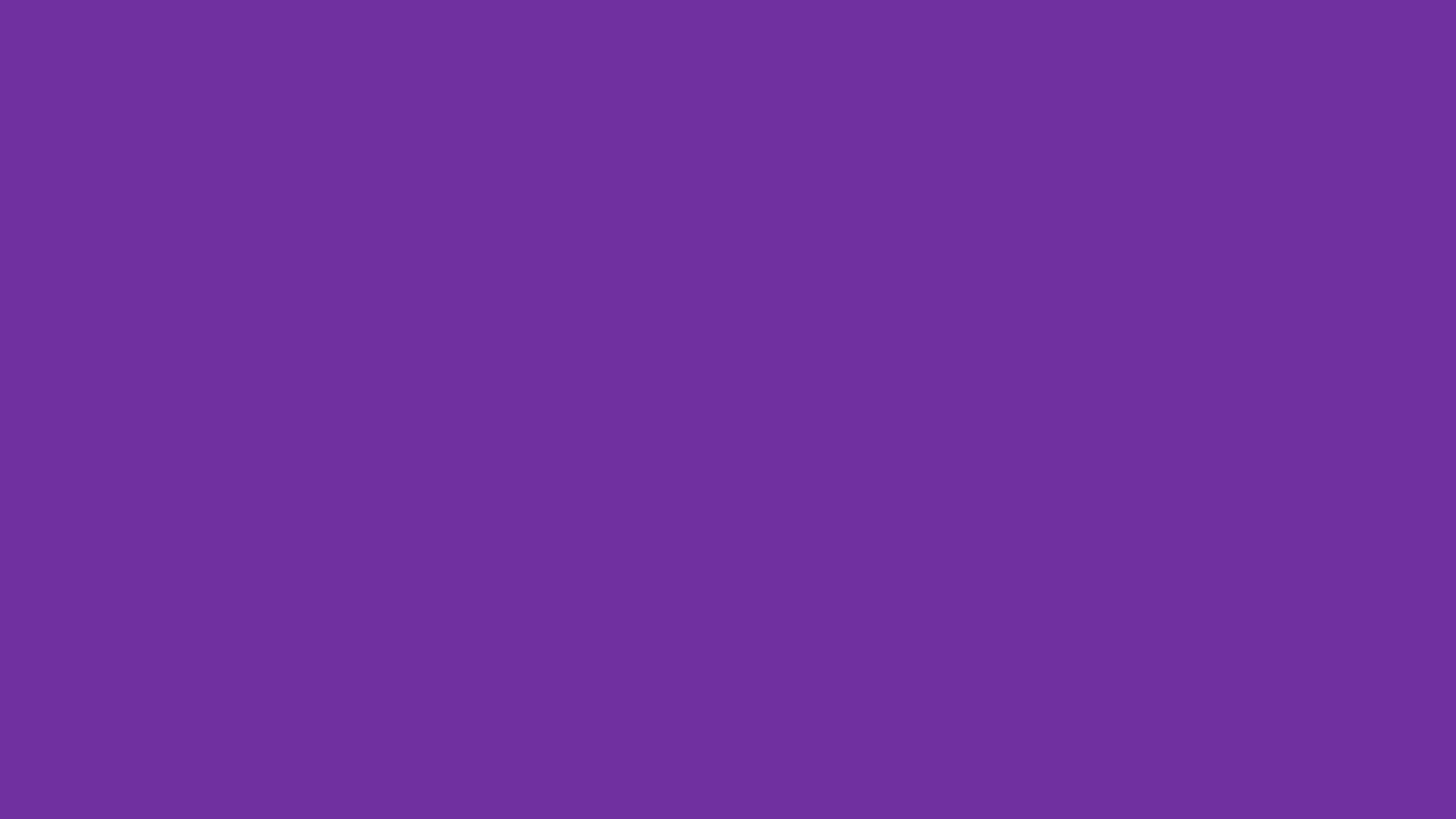 Very early in the morning the leading priests, the elders, and the teachers of religious law—the entire high council[a]—met to discuss their next step. They bound Jesus, led him away, and took him to Pilate, the Roman governor.
2 Pilate asked Jesus, “Are you the king of the Jews?”
Jesus replied, “You have said it.”
14 “Why?” Pilate demanded. “What crime has he committed?”
But the mob roared even louder, “Crucify him!”
15 So to pacify the crowd, Pilate released Barabbas to them. He ordered Jesus flogged with a lead-tipped whip, then turned him
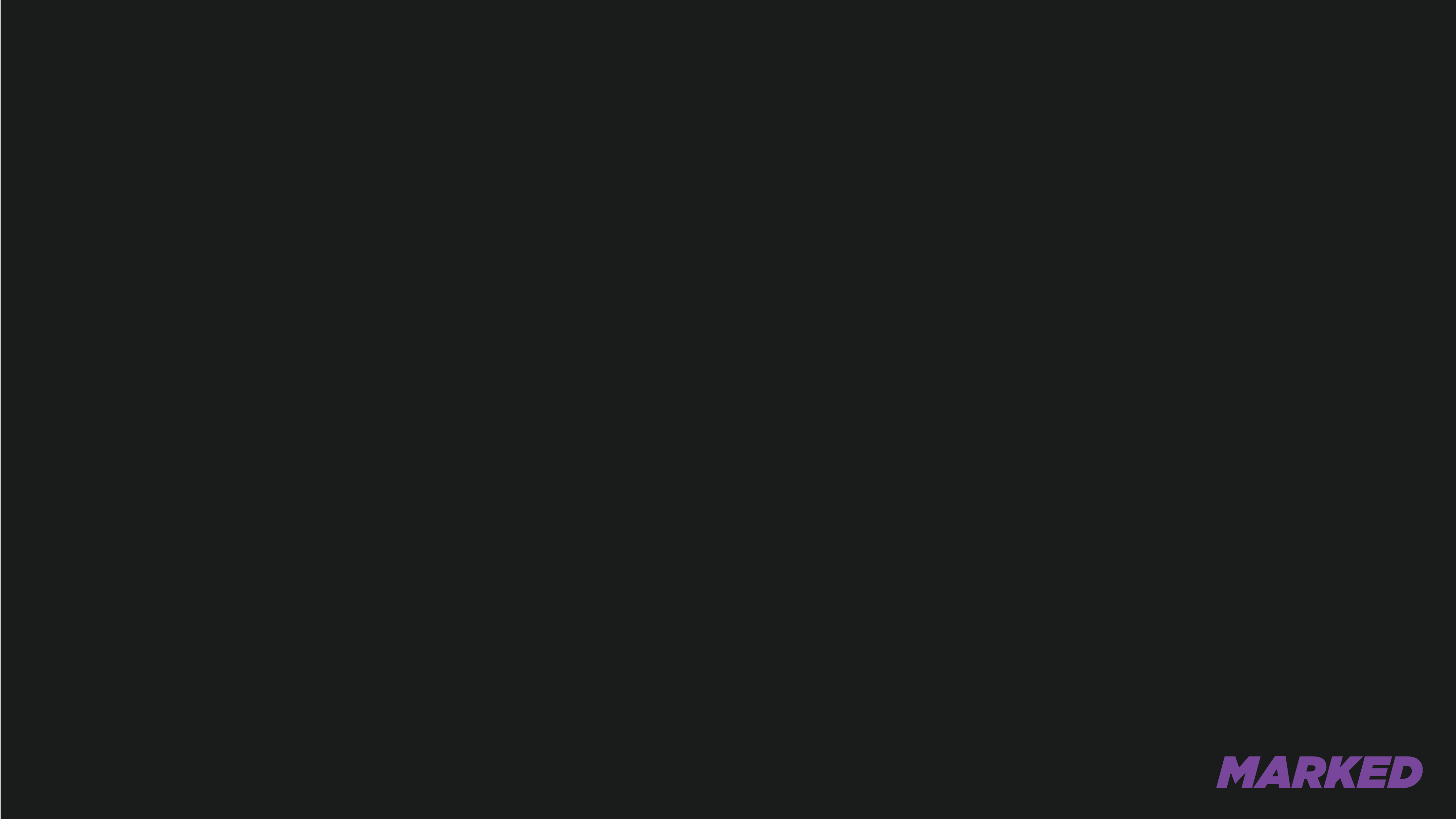 REJECTION #1 
 whose you are
(followers of Christ)
Pilate asked Jesus, “Are you the king of the Jews?”Jesus replied, “You have said it.”                       Mark 15:2 NLT
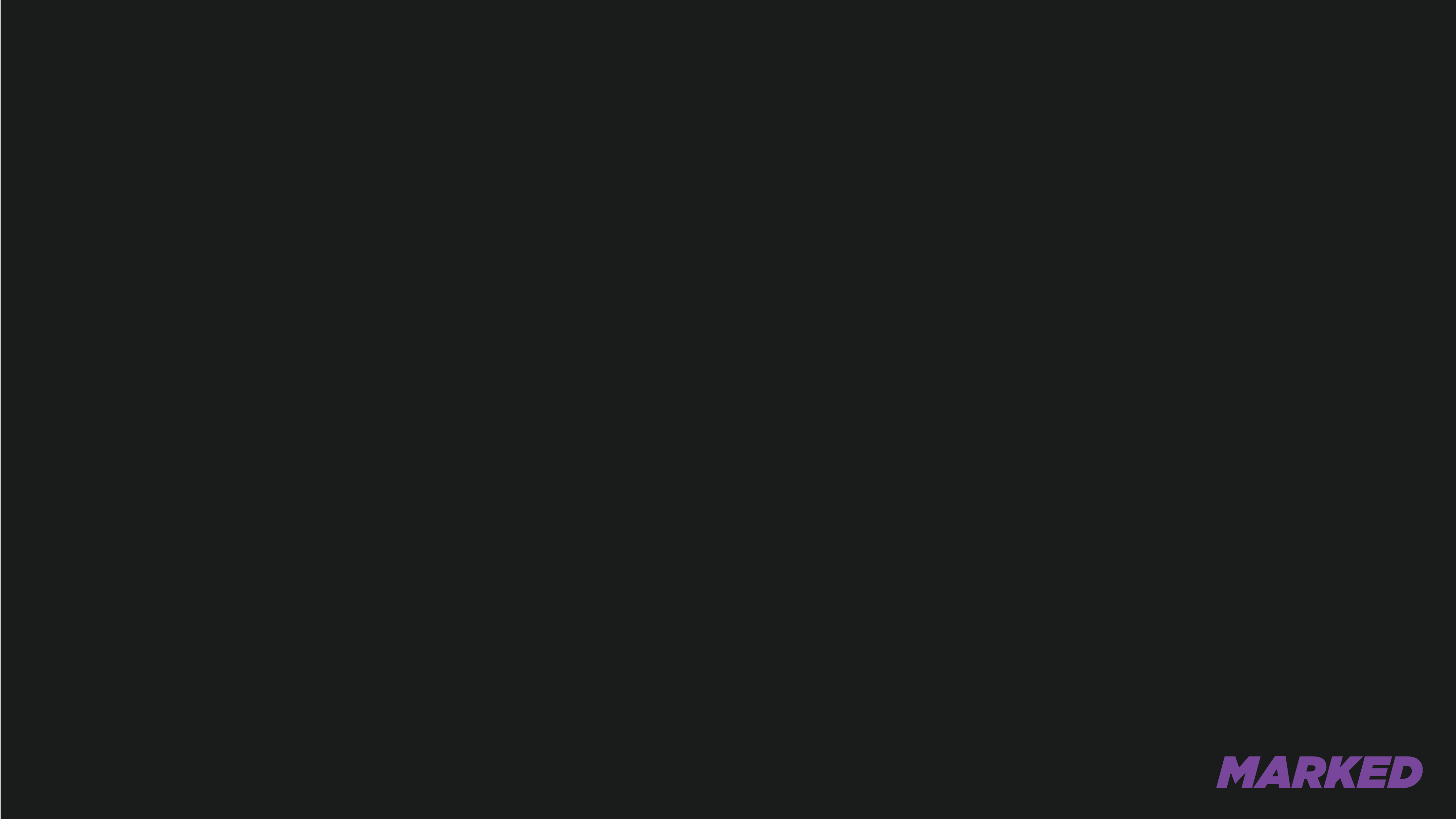 11 “God blesses you when people mock you and persecute you and lie about you and say all sorts of evil things against you because you are my followers. 12 Be happy about it! Be very glad! For a great reward awaits you in heaven. And remember, the ancient prophets were persecuted in the same way.
                                               Matthew 5:11-12 NLT
[Speaker Notes: Bless you are-
Good representation of jesus 
Jesus using the word GREAT]
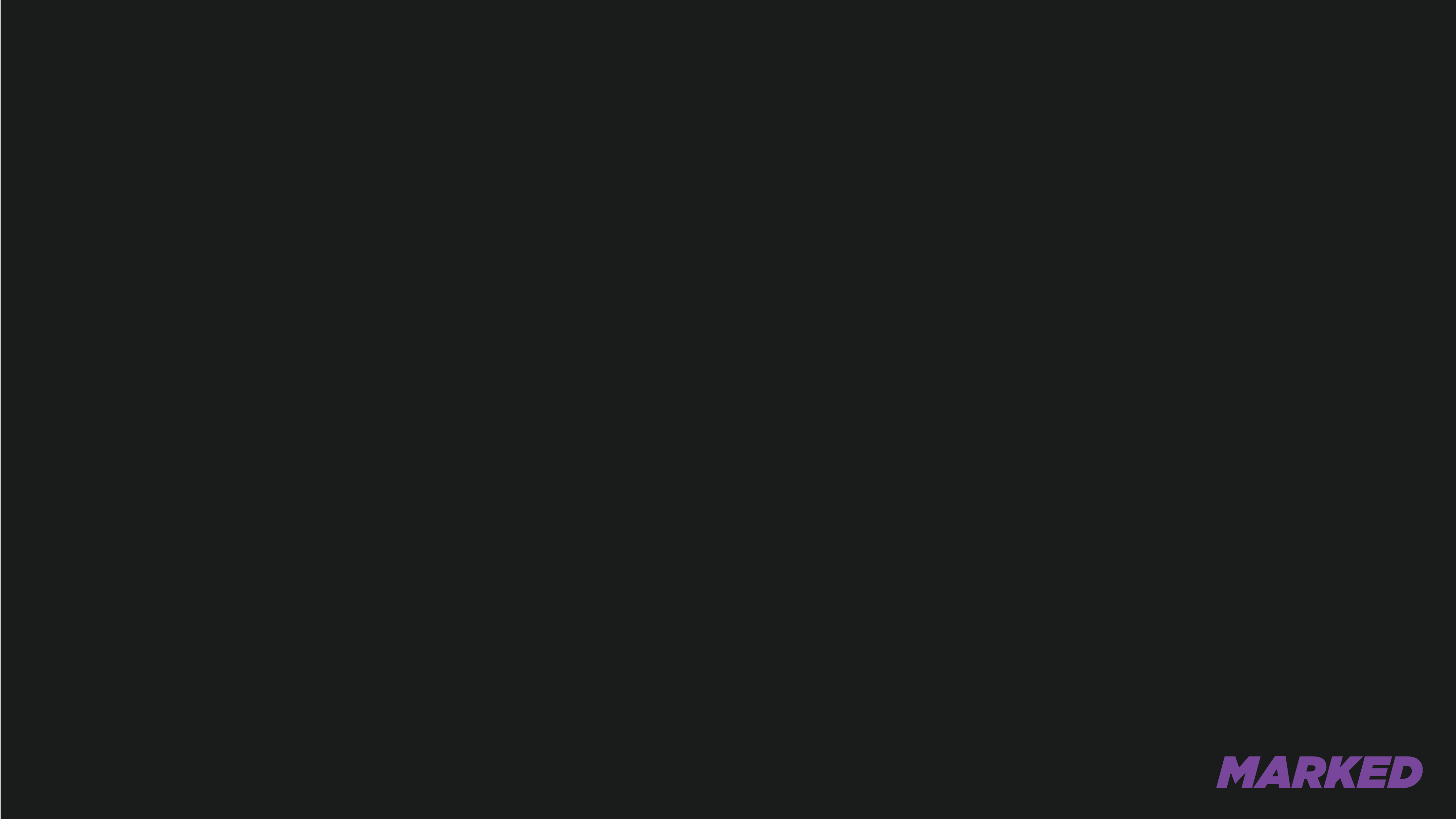 REJECTION #2
 How you live(ENVY)
“Would you like me to release to you this ‘King of the Jews’?” Pilate asked. 10 (For he realized by now that the leading priests had arrested Jesus out of envy.)            Mark 15:9 NLT
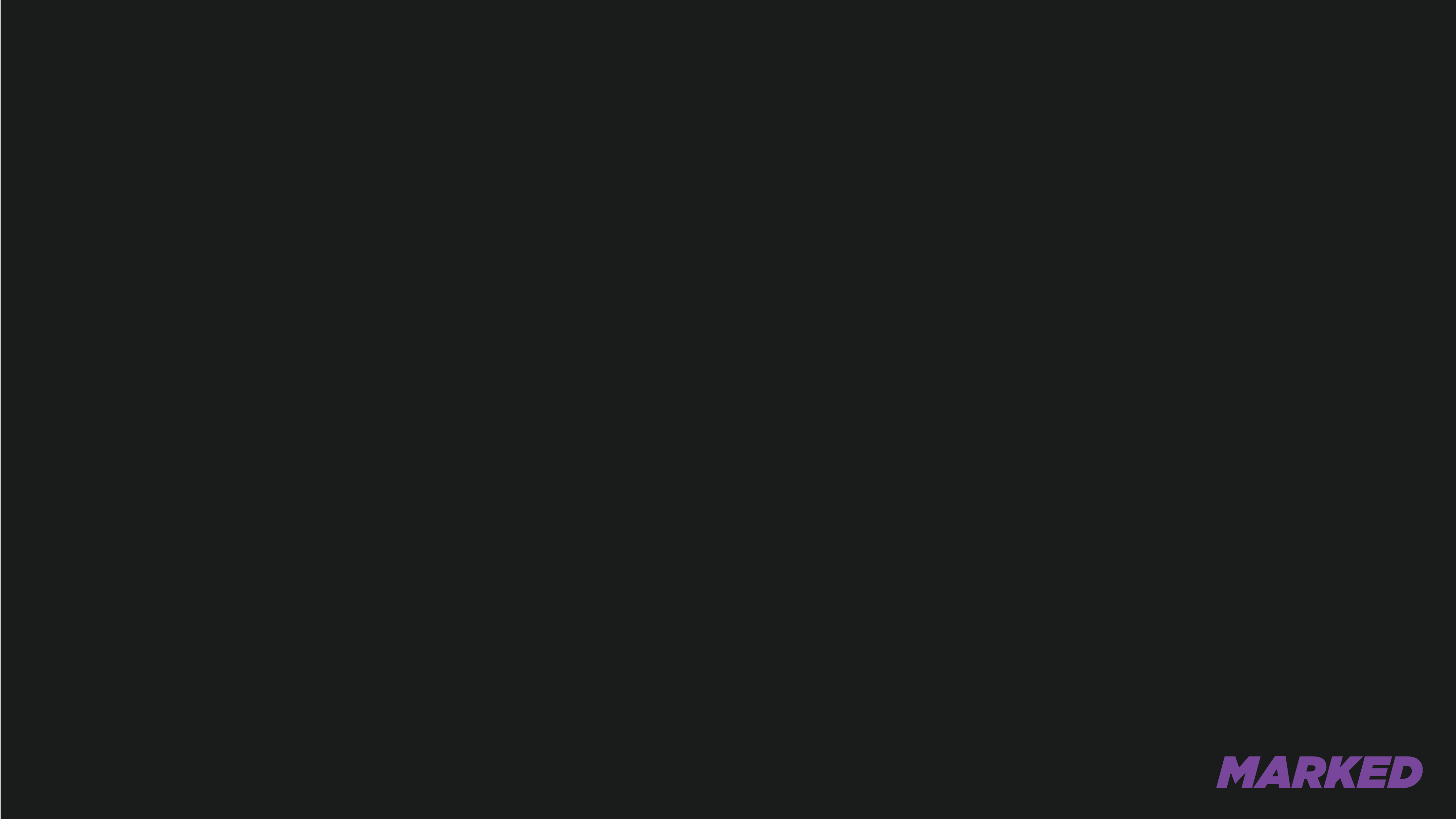 ENVY-Sadness or sorrow for the good of others.
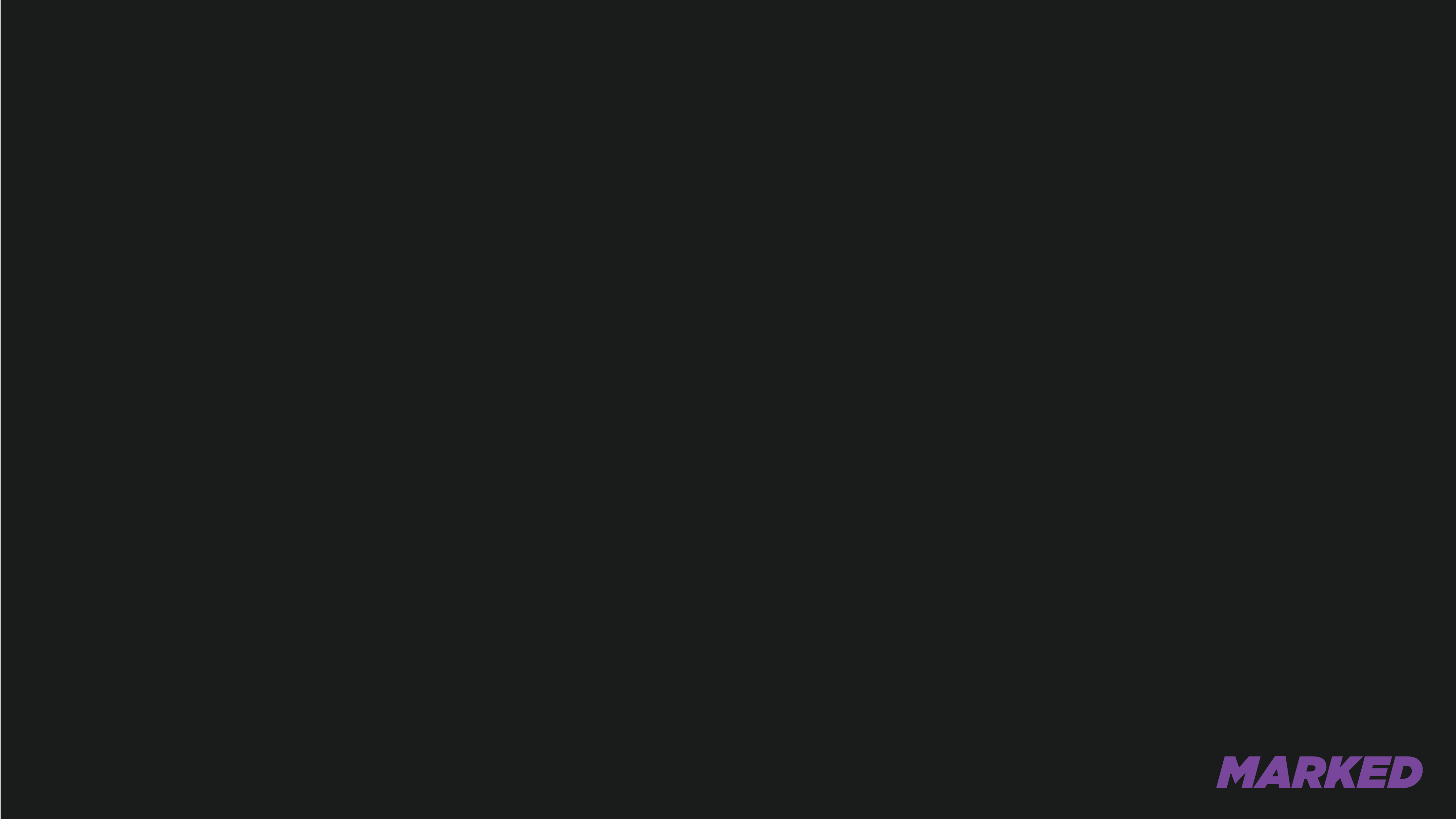 REJECTION #2
 How you live(ENVY)
“Would you like me to release to you this ‘King of the Jews’?” Pilate asked. 10 (For he realized by now that the leading priests had arrested Jesus out of envy.)            Mark 15:9 NLT
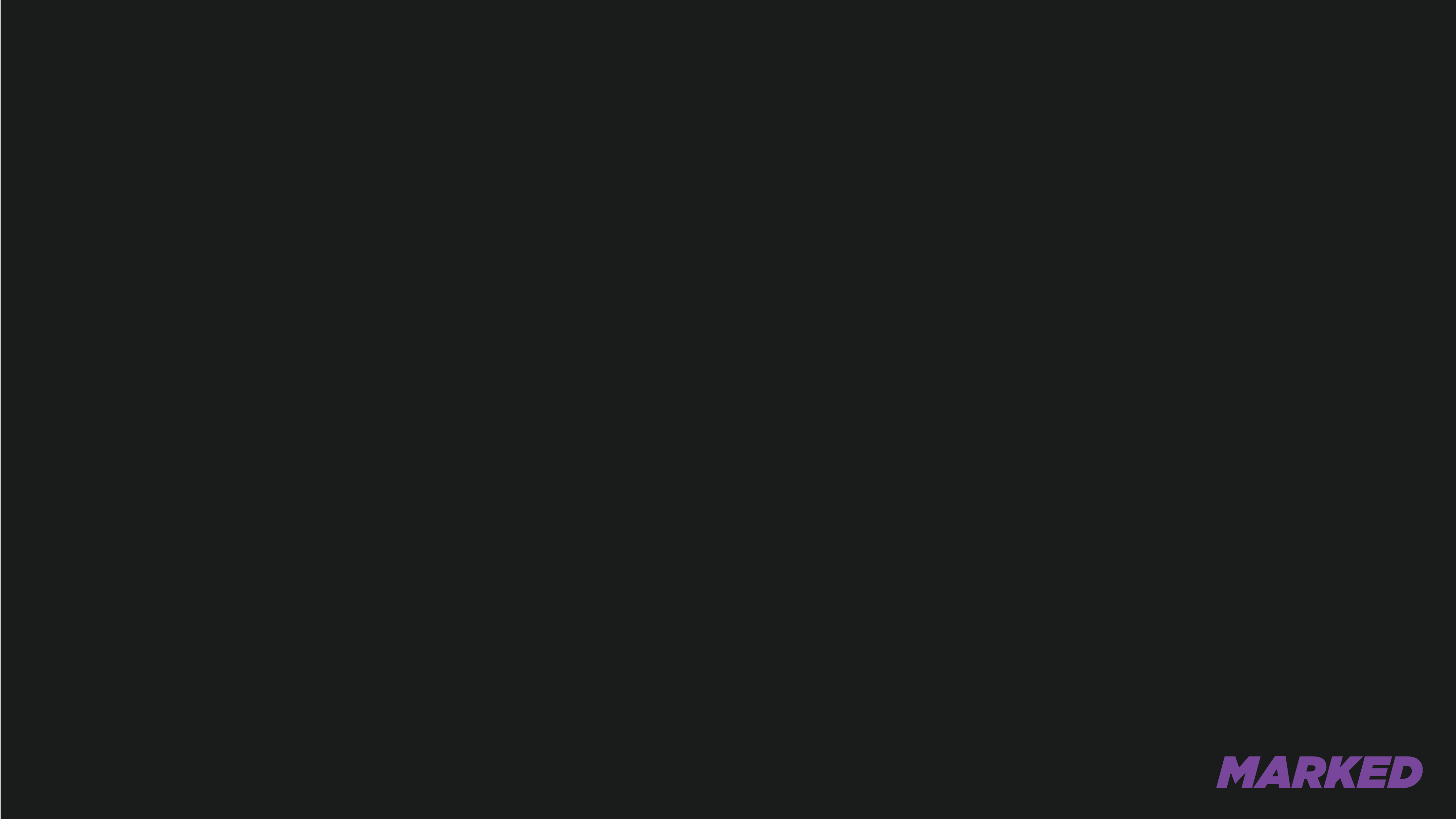 I am not afraid of 
ten thousand  enemies…    .
Psalm 3:6 NLT
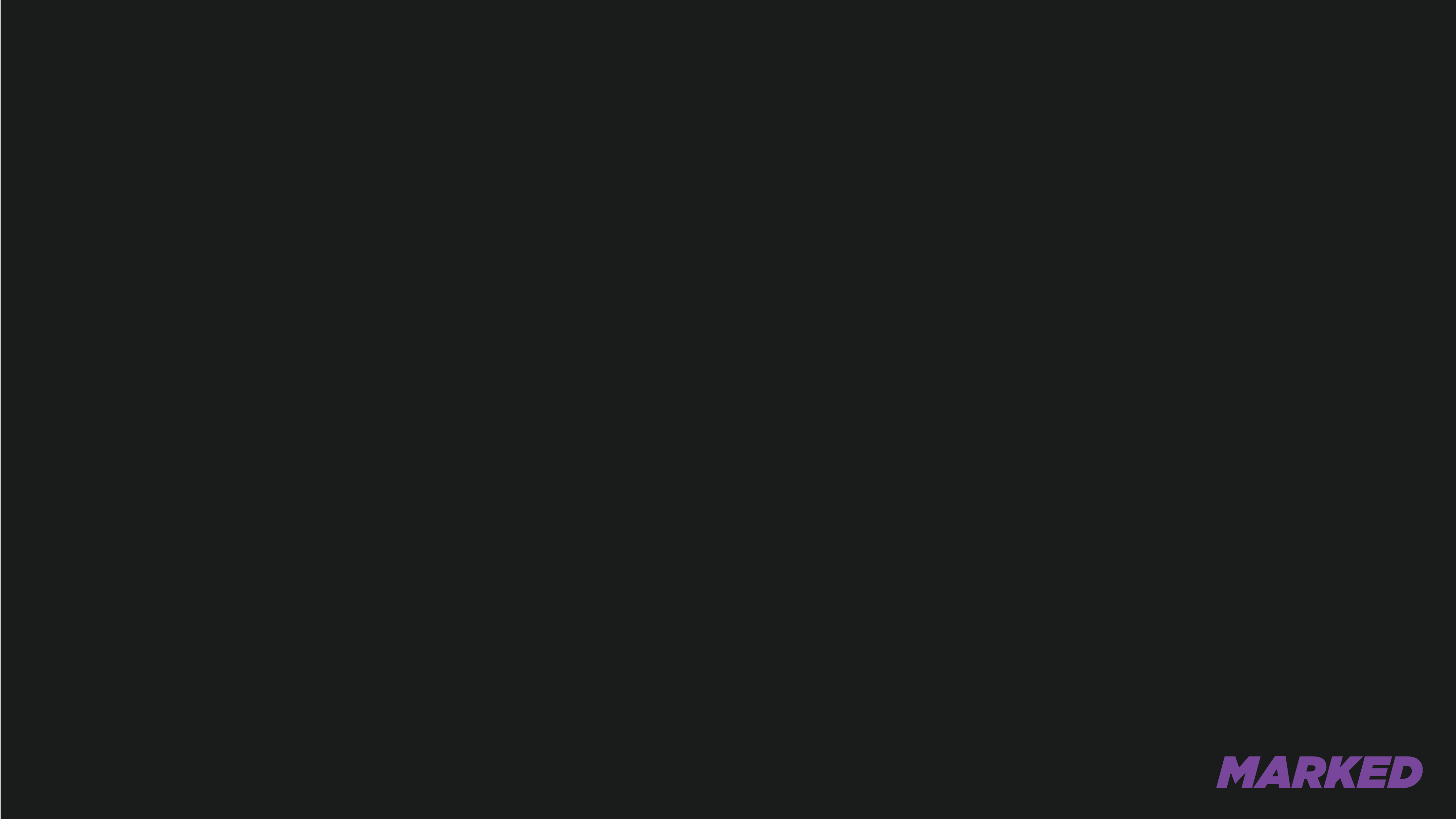 REJECTION #3
 what your purpose is
“Why?” Pilate demanded. “What crime has he committed?”
But the mob roared even louder, “Crucify him!”
“Why?” Pilate demanded. “What crime has he committed?”But the mob roared even louder,   “Crucify him!”                                Mark 15:14 NLT
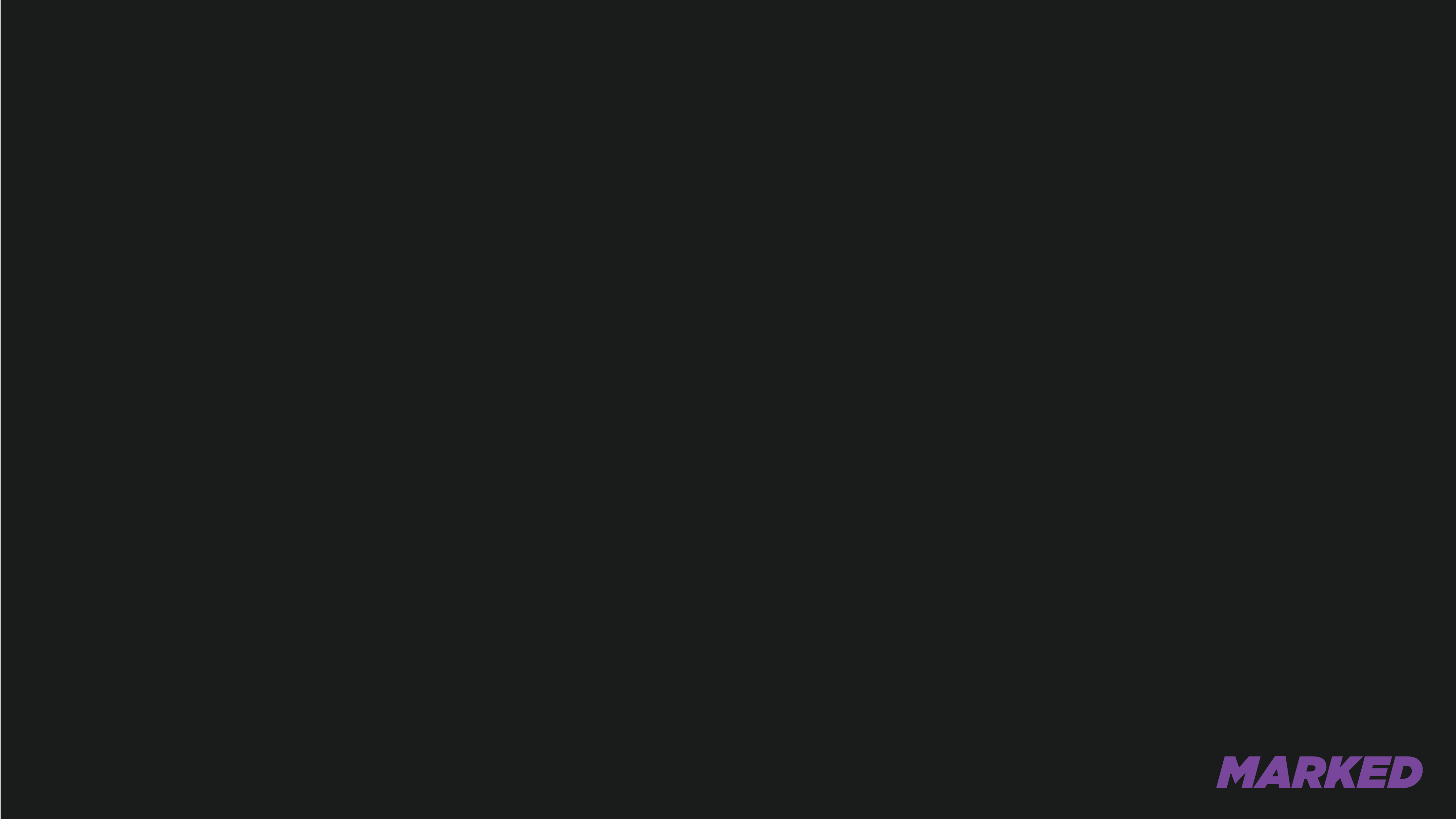 YOUR PAIN HAS PURPOSE
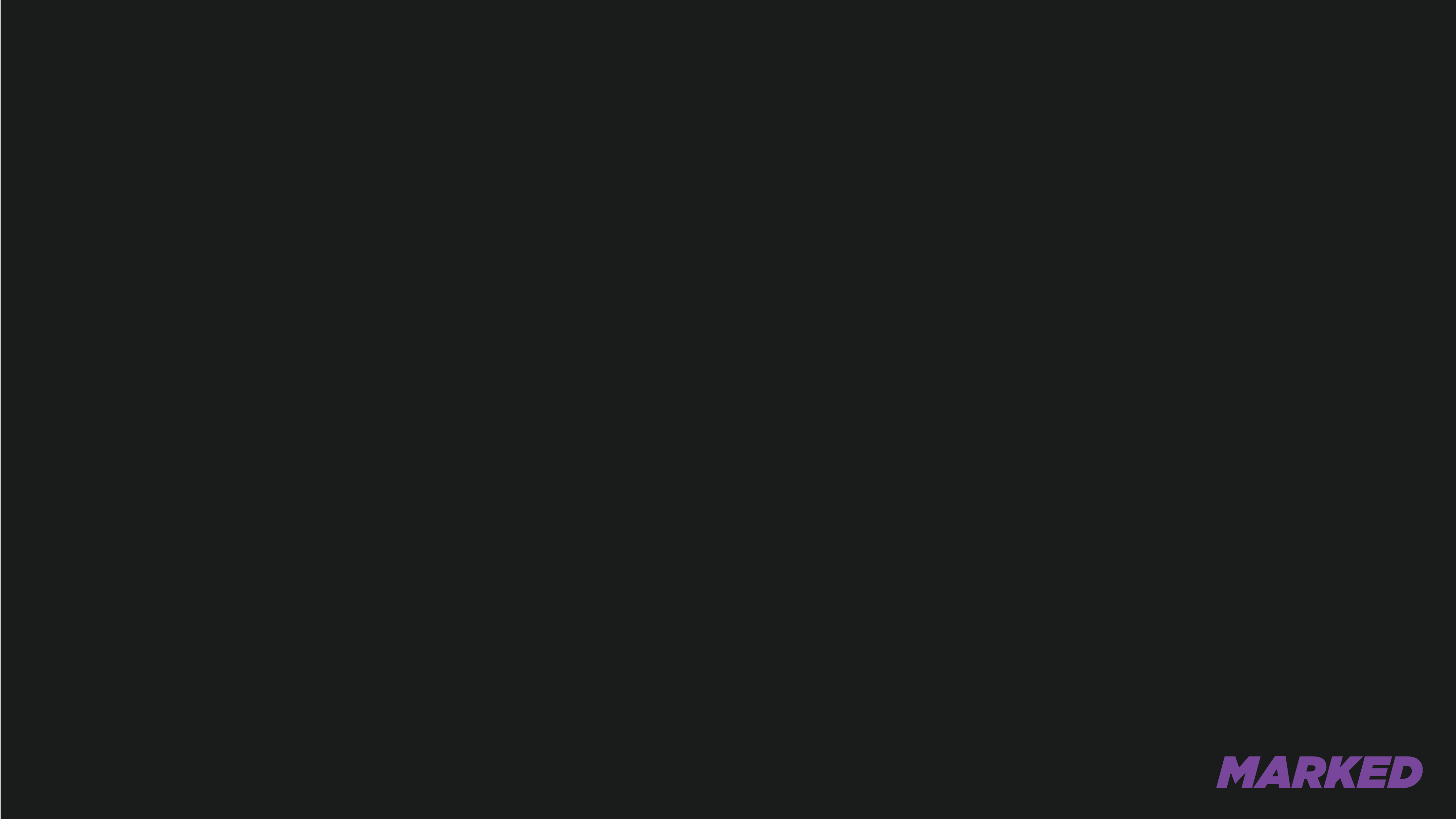 15 So to pacify the crowd, Pilate released Barabbas to them. He ordered Jesus flogged with a lead-tipped whip, then turned him over to the Roman soldiers to be crucified
Mark 15:15 NLT
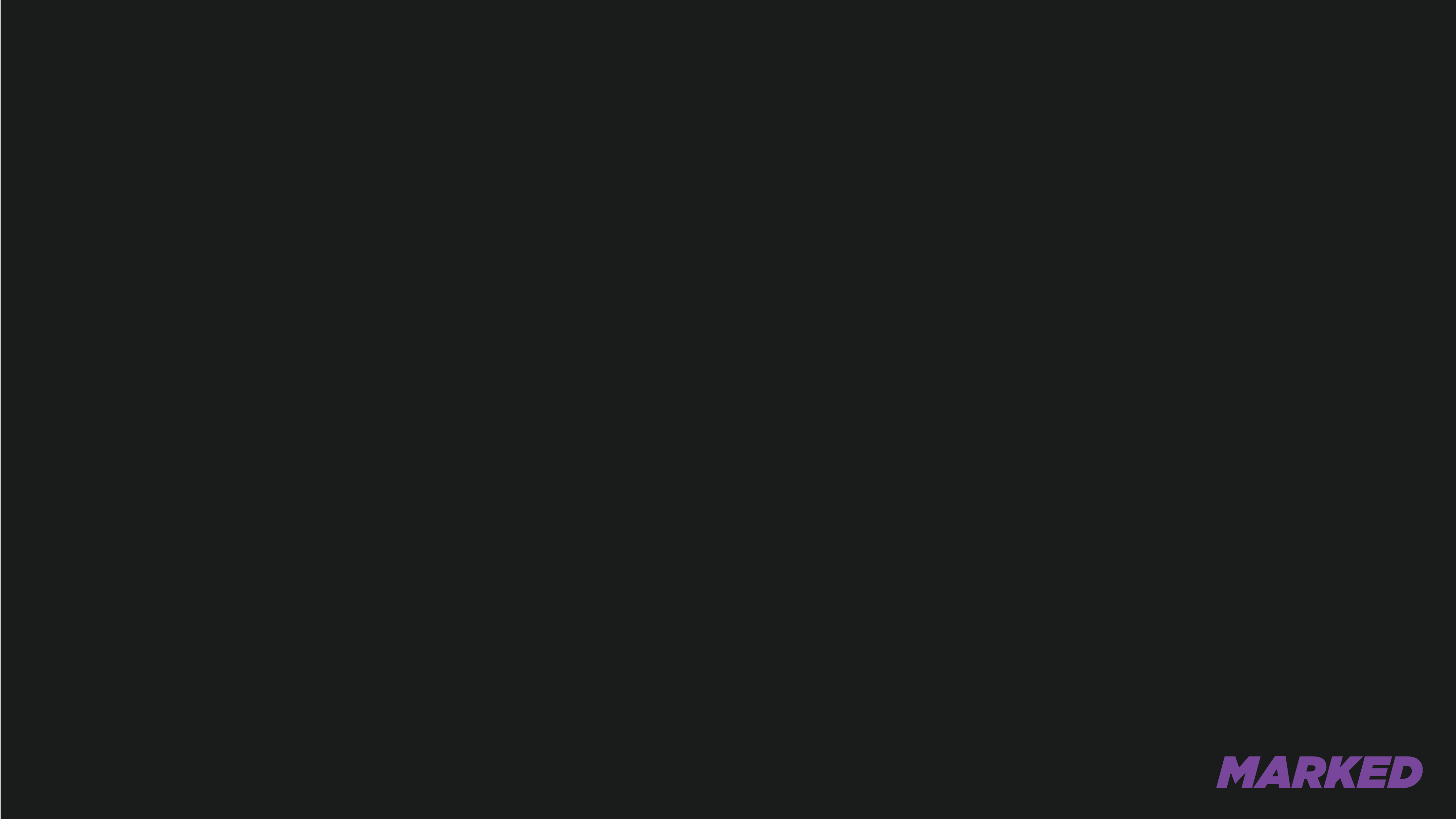 haz·ing[ˈhāziNG]nounthe imposition of often humiliating tasks as part of   initiation/join a group
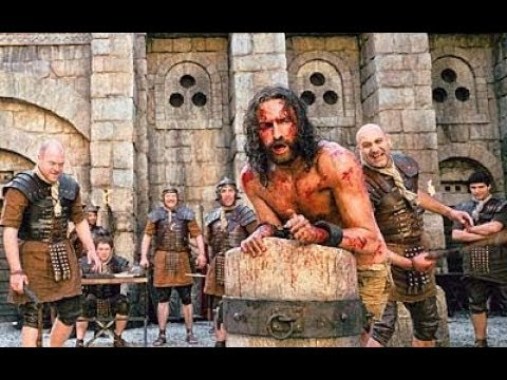 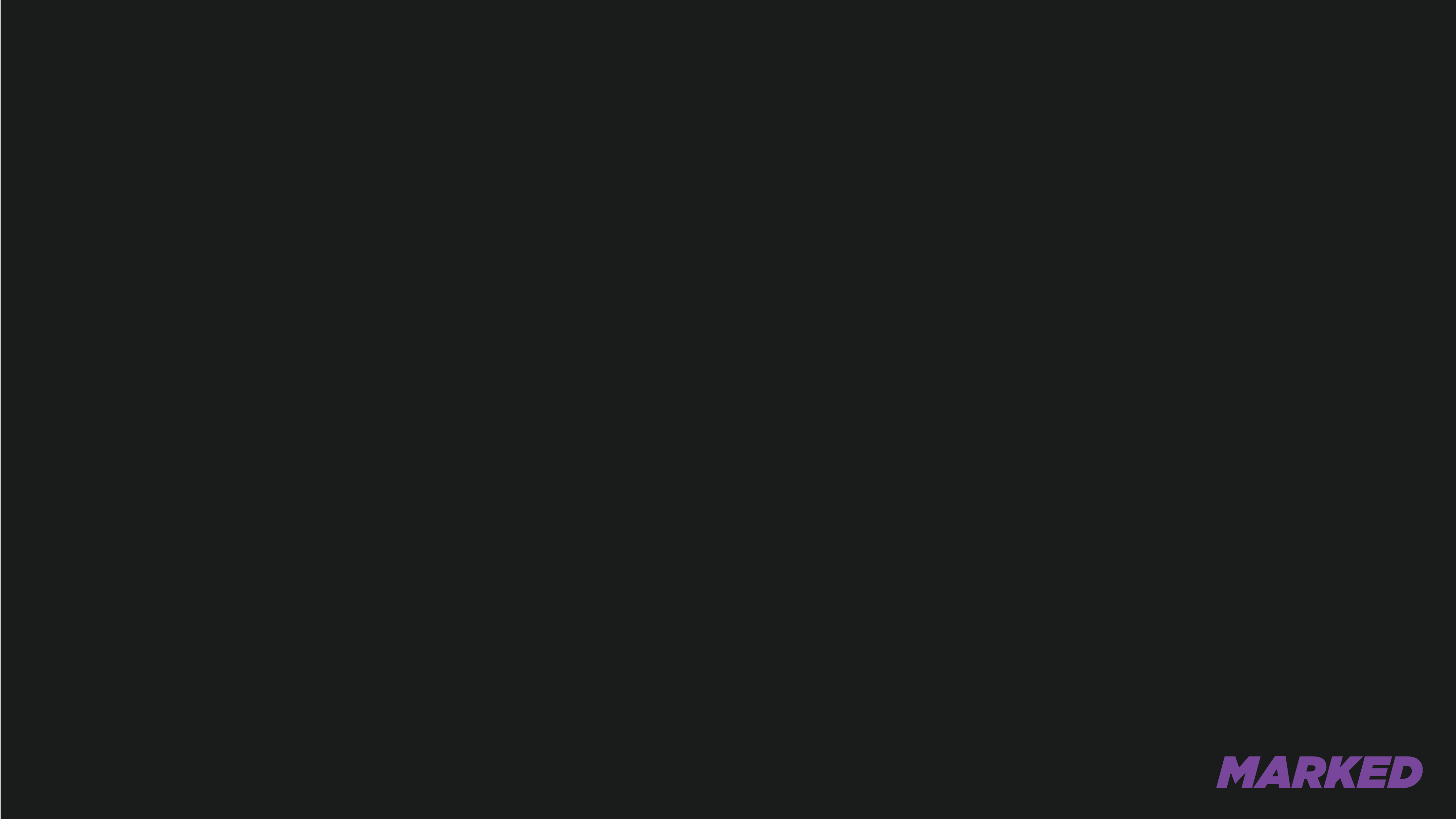 You are already soLOVE So ACCEPTED